ИГРА-ВИКТОРИНА «ВЕСНА»
Уважаемые родители!
Наступила весна. Прекрасное время года! Предлагаем вам и вашим детям игру-викторину. С ее помощью вы можете расширить знания детей о весенних явлениях в природе. Желаю удачи!
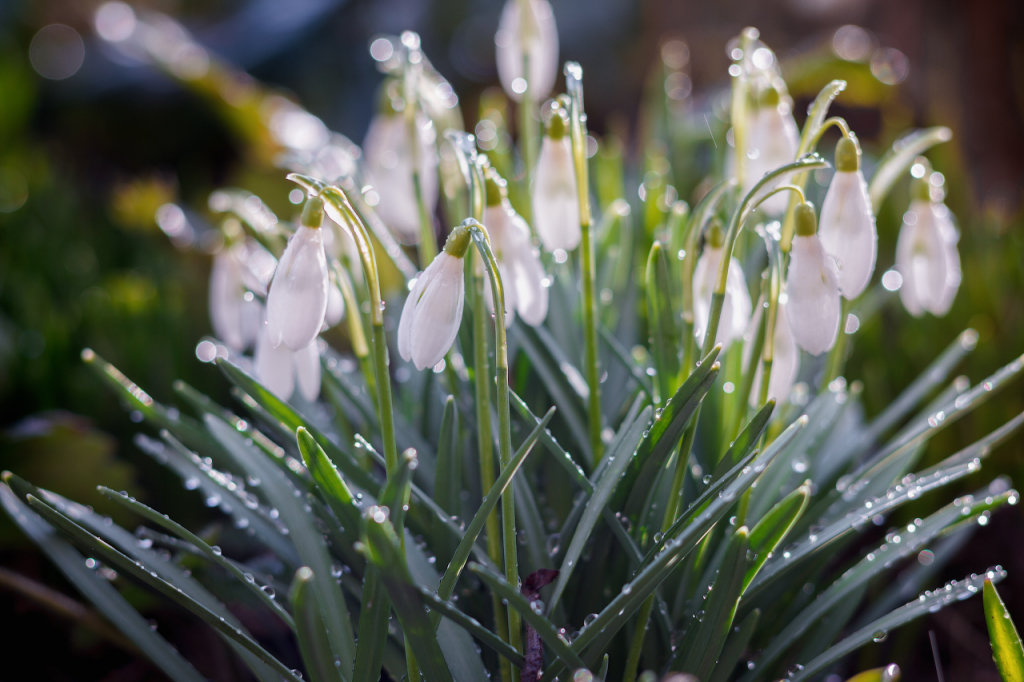 Воспитатель старшей группы № 8 Акубекова Е.В.
Какие четыре времени года ты знаешь?
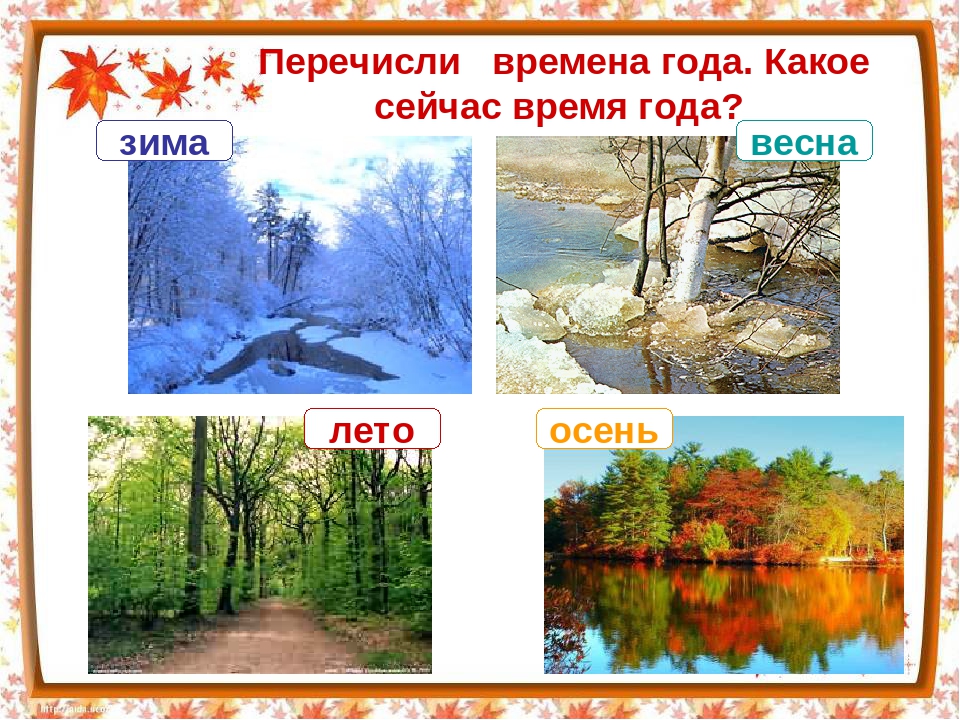 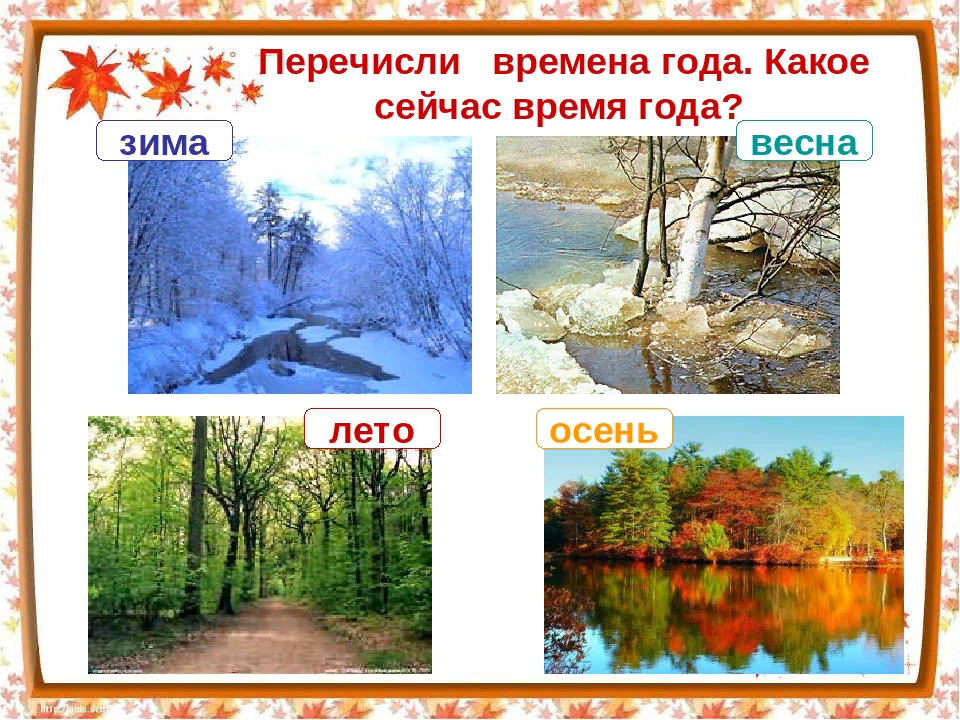 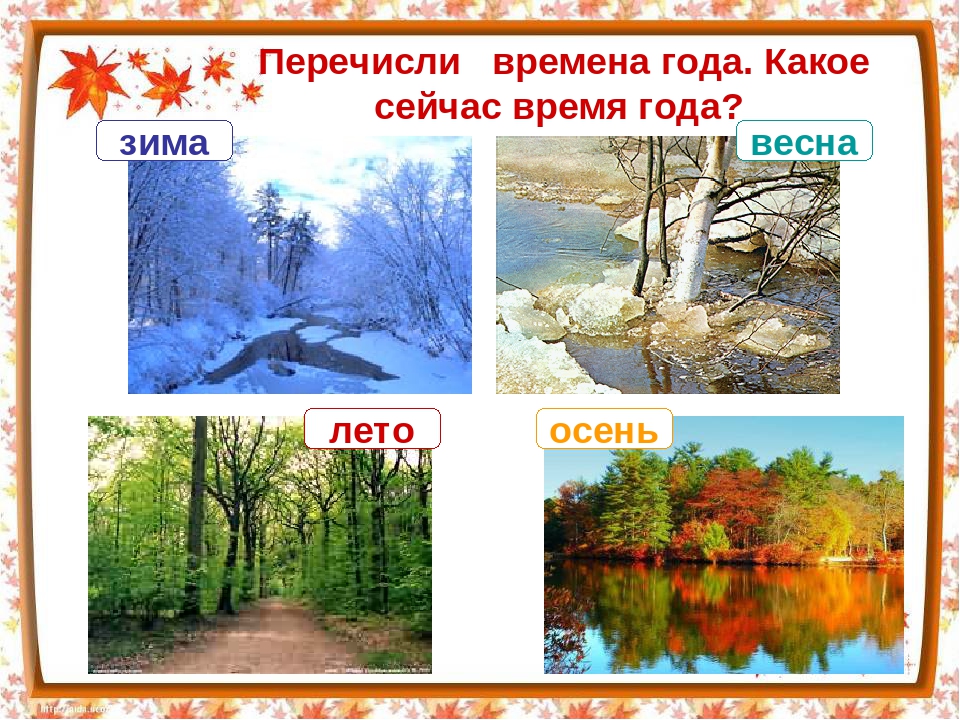 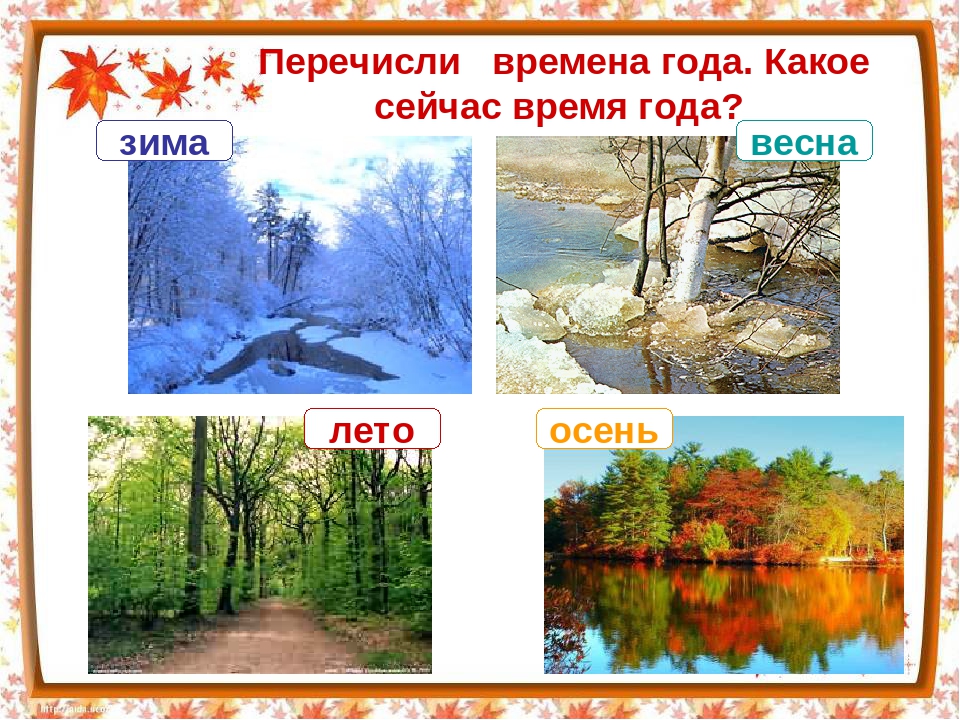 НАЗОВИ ВЕСЕННИЕ МЕСЯЦЫ
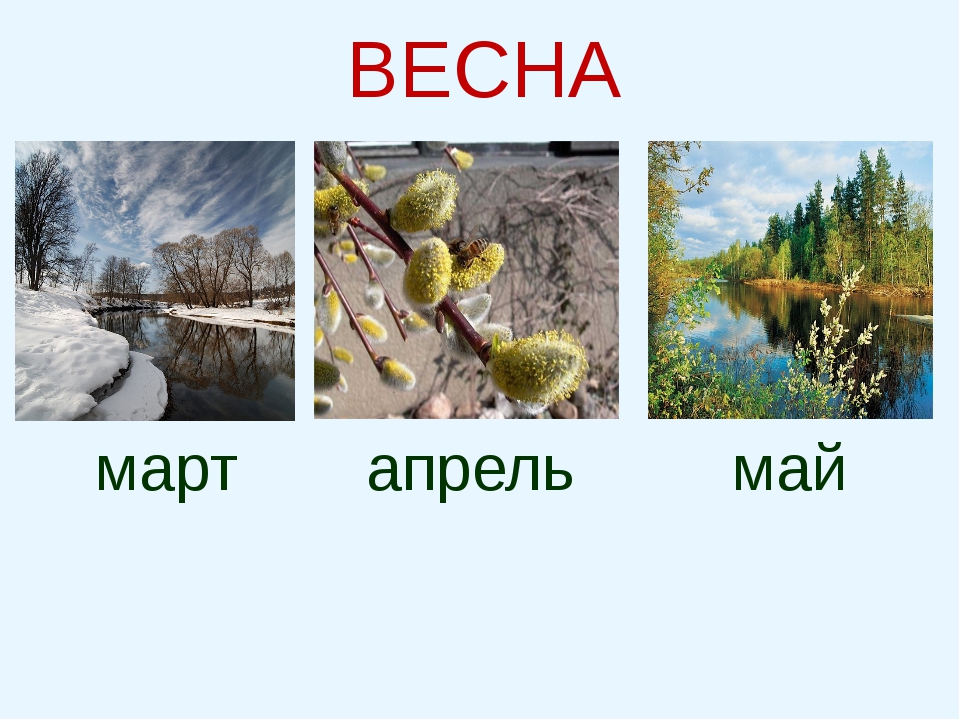 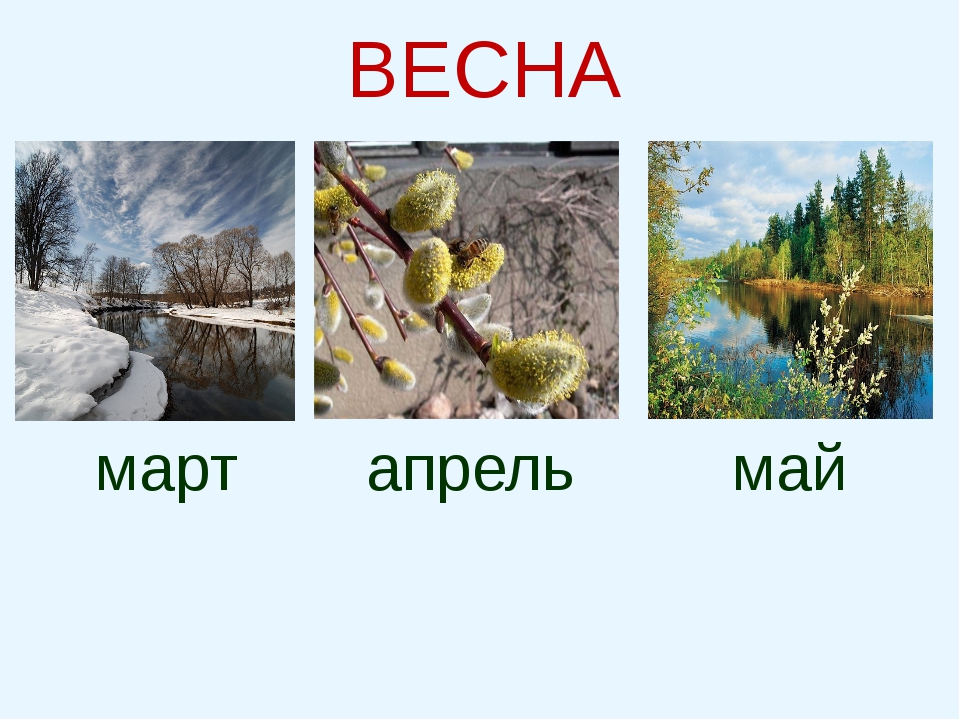 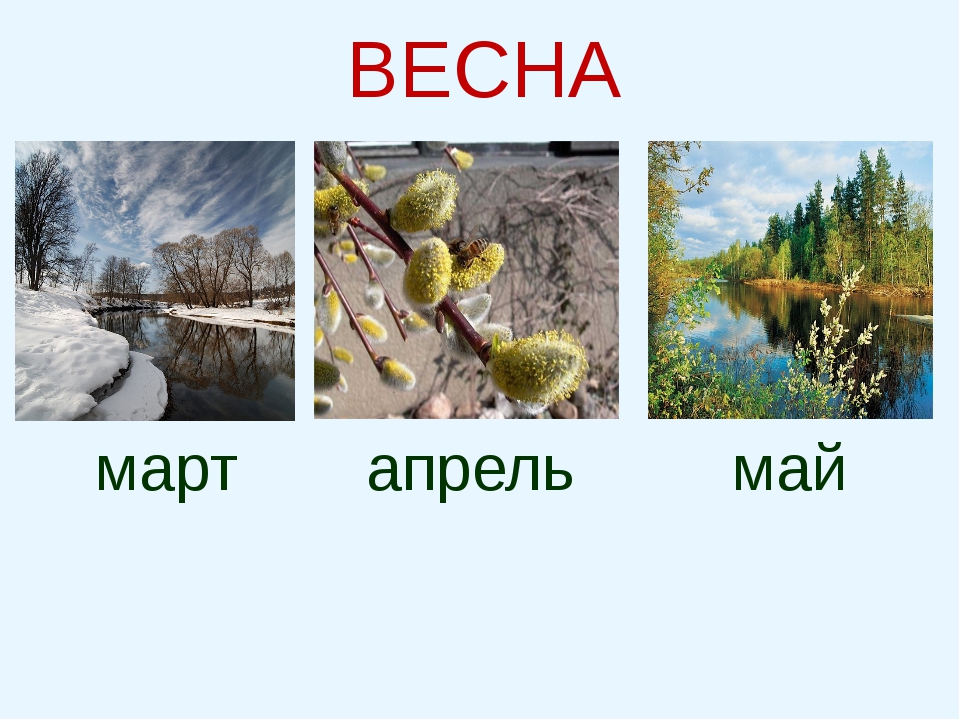 Внимательно посмотри на картинки и скажи, что лишнее. Почему?
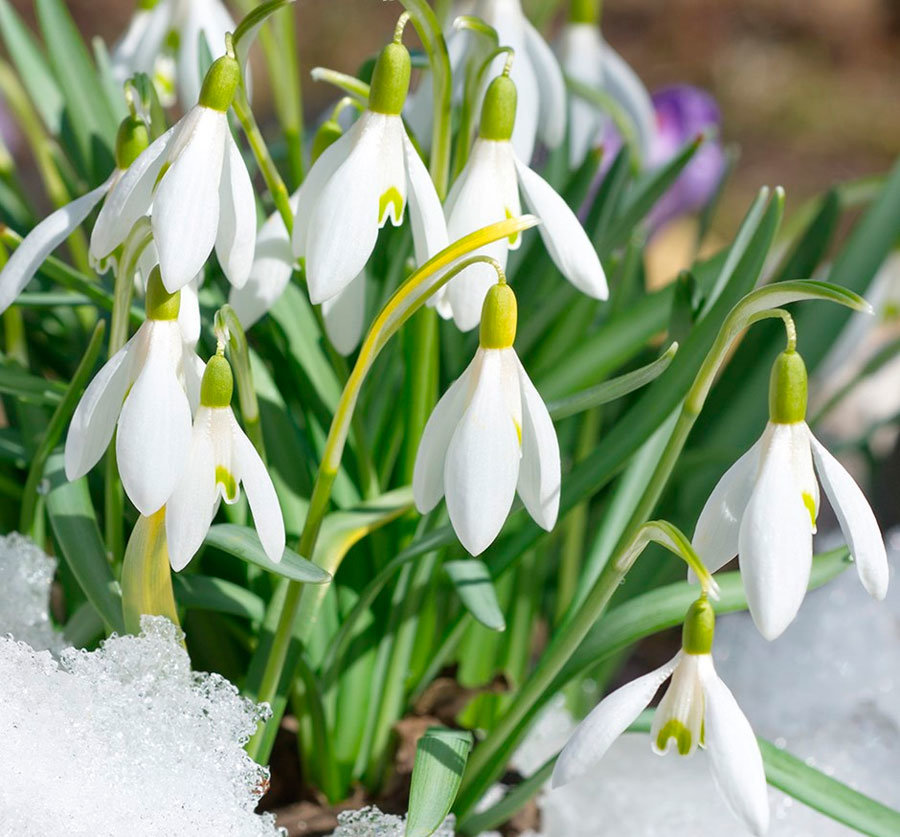 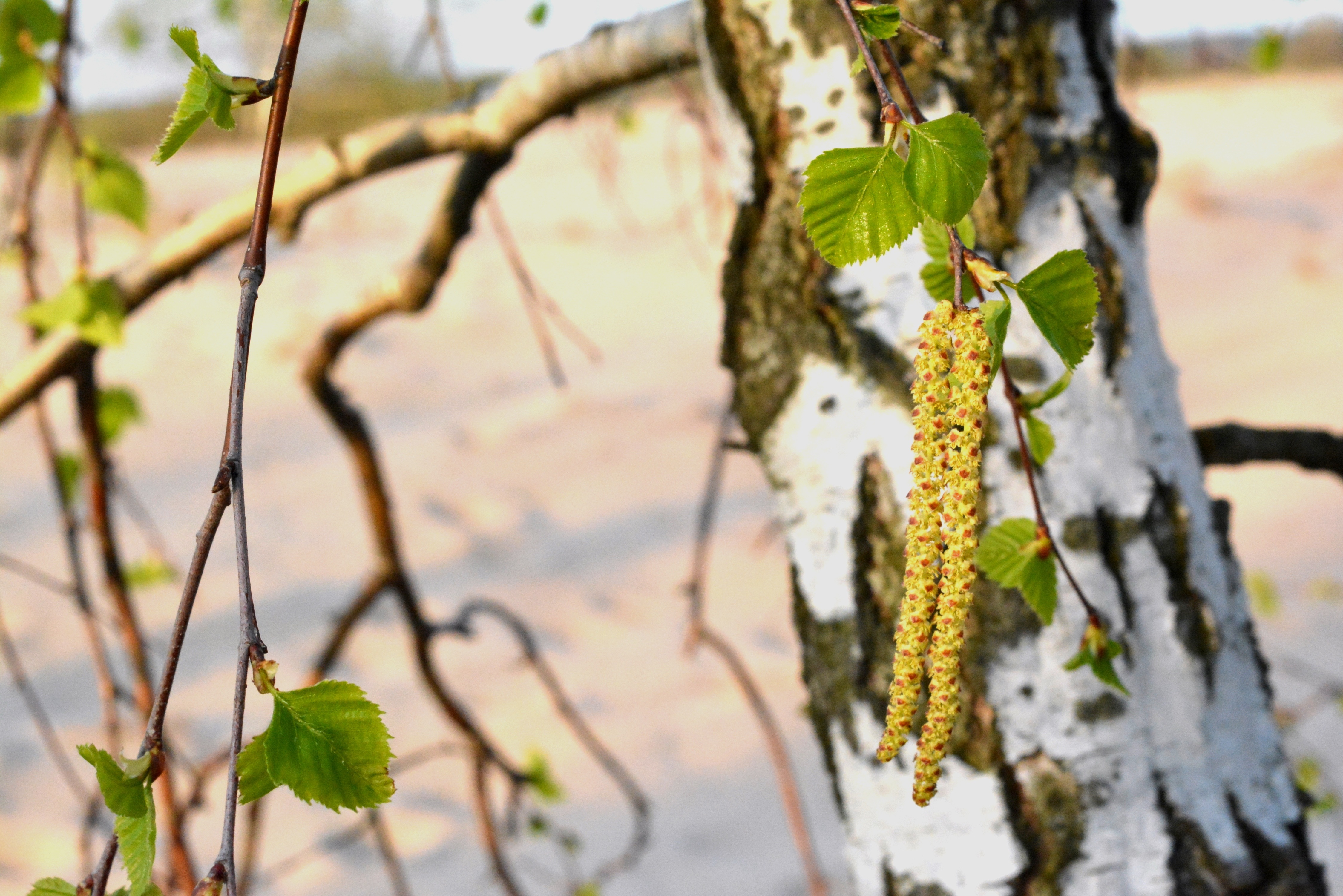 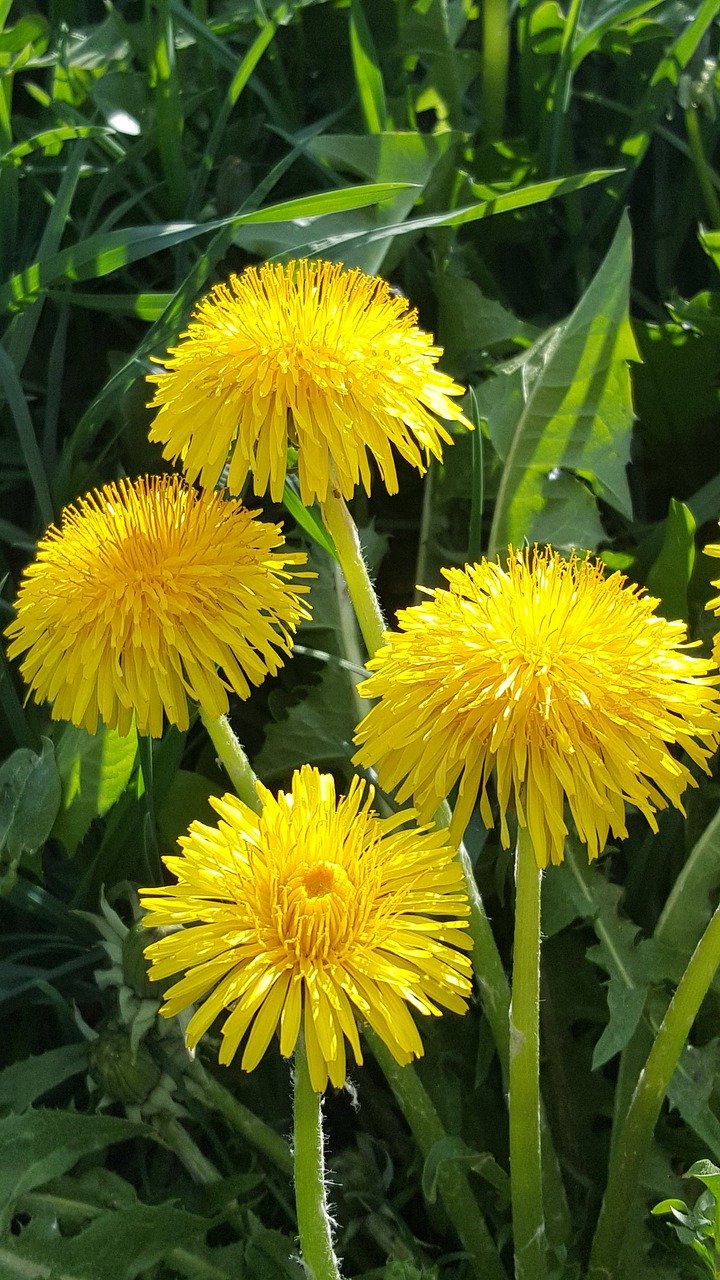 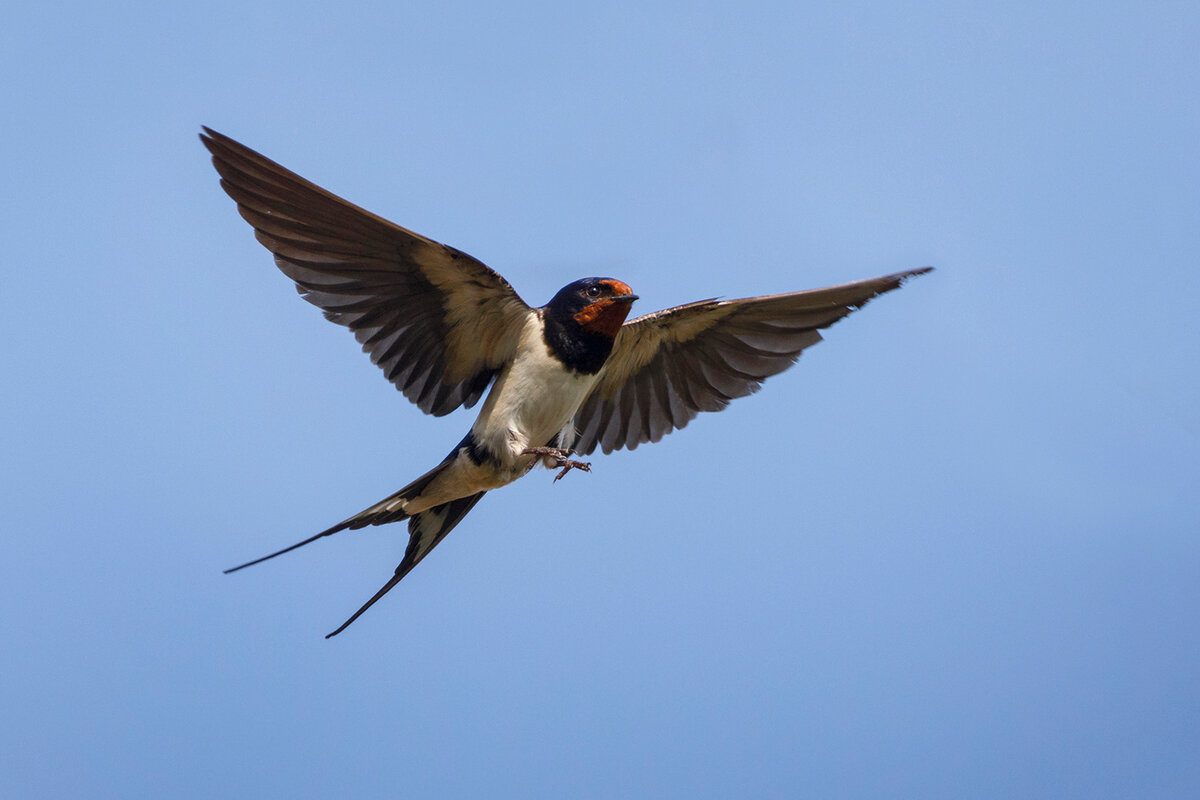 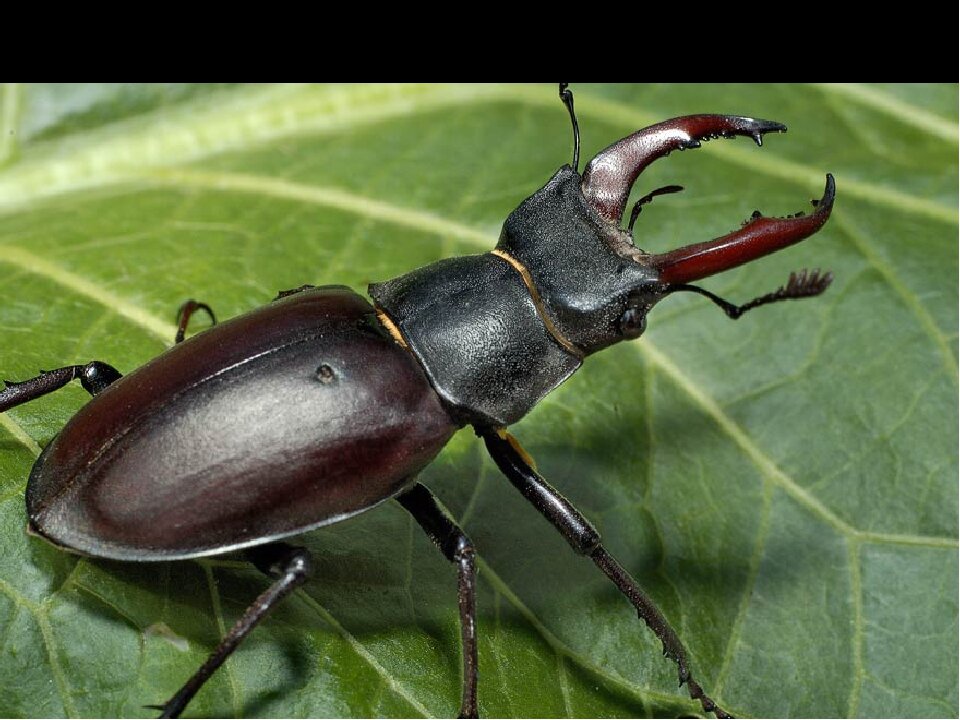 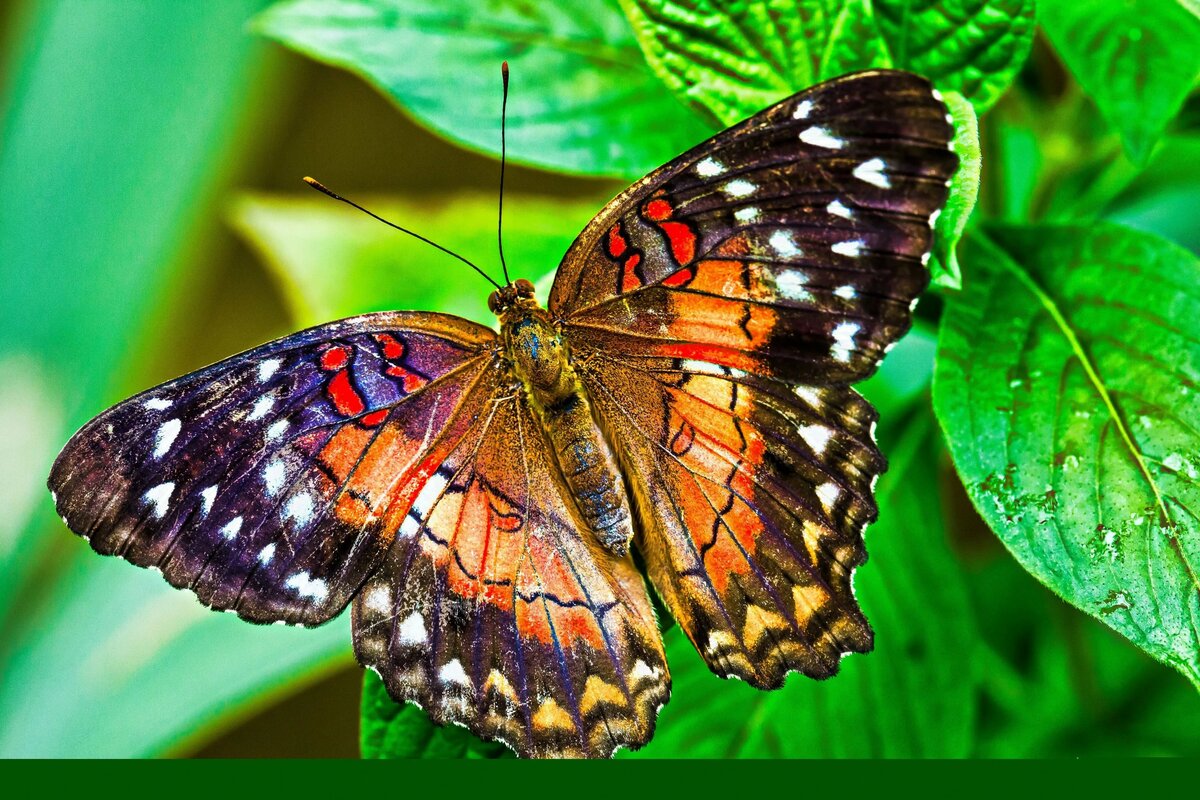 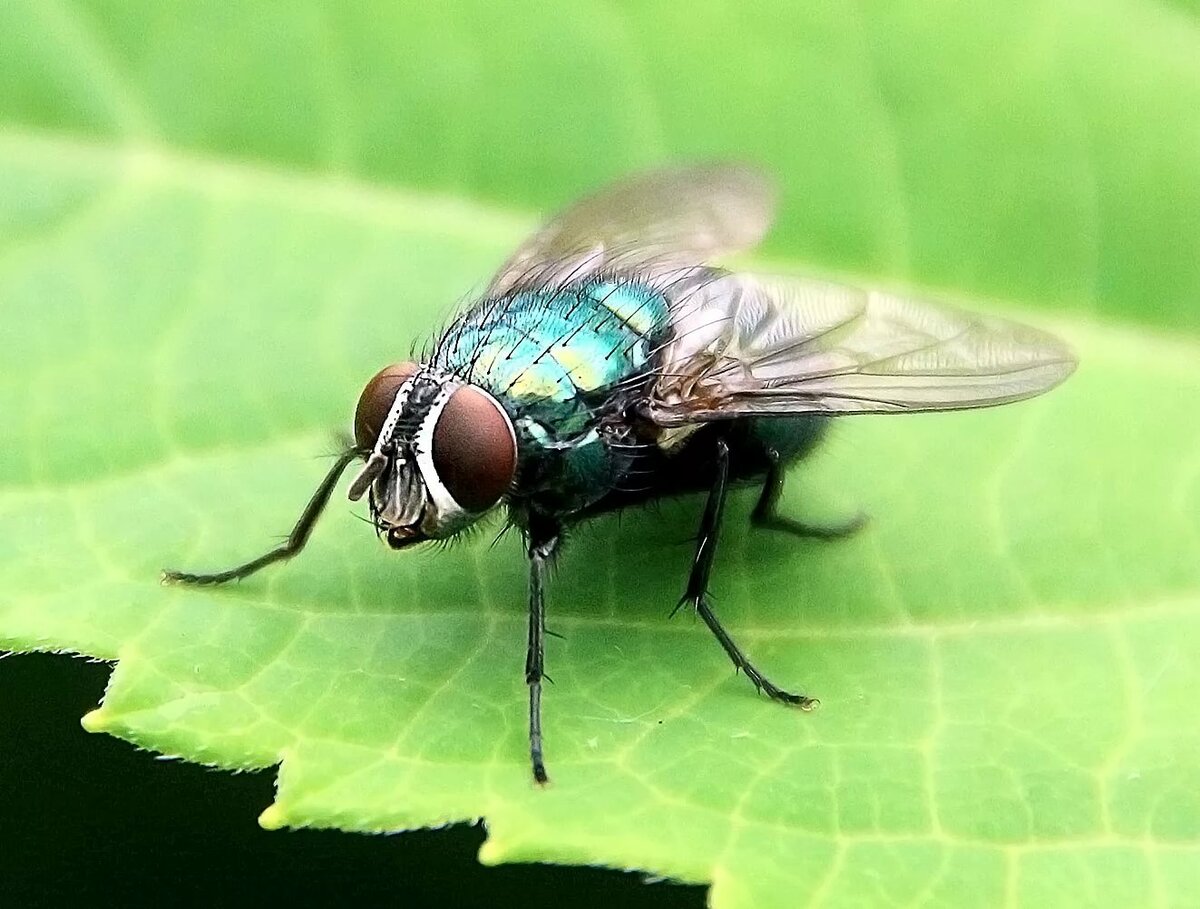 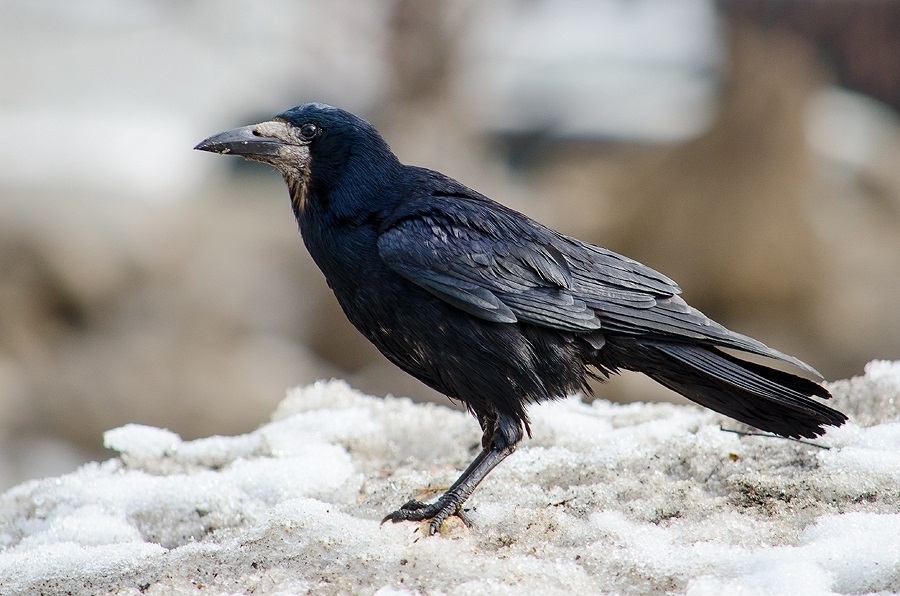 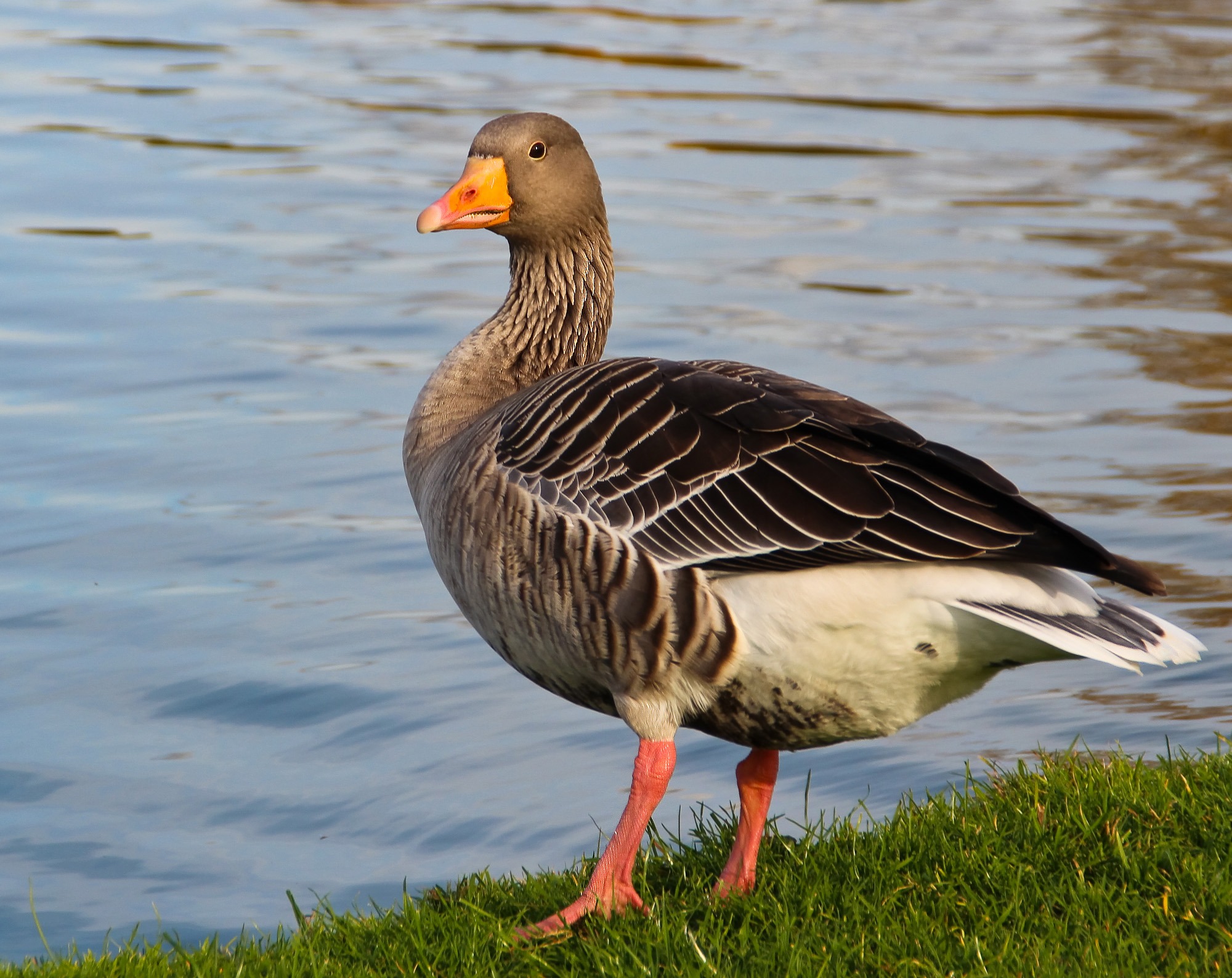 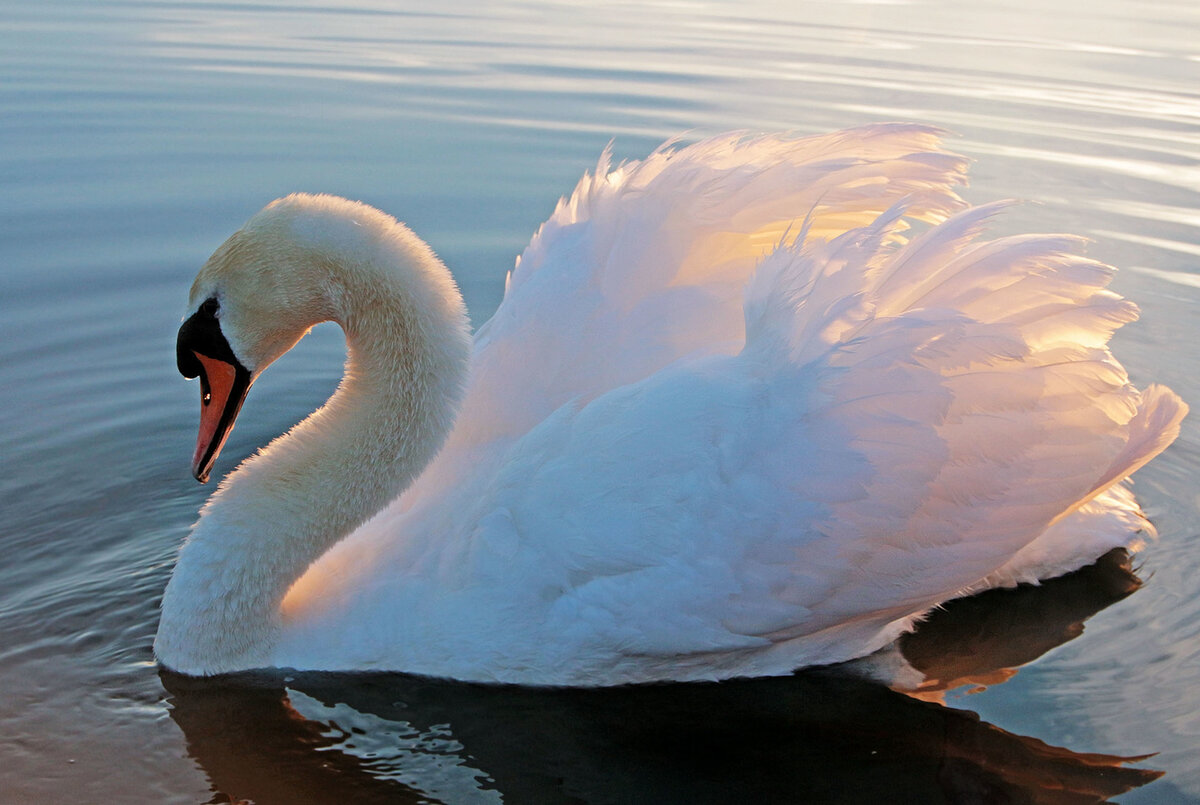 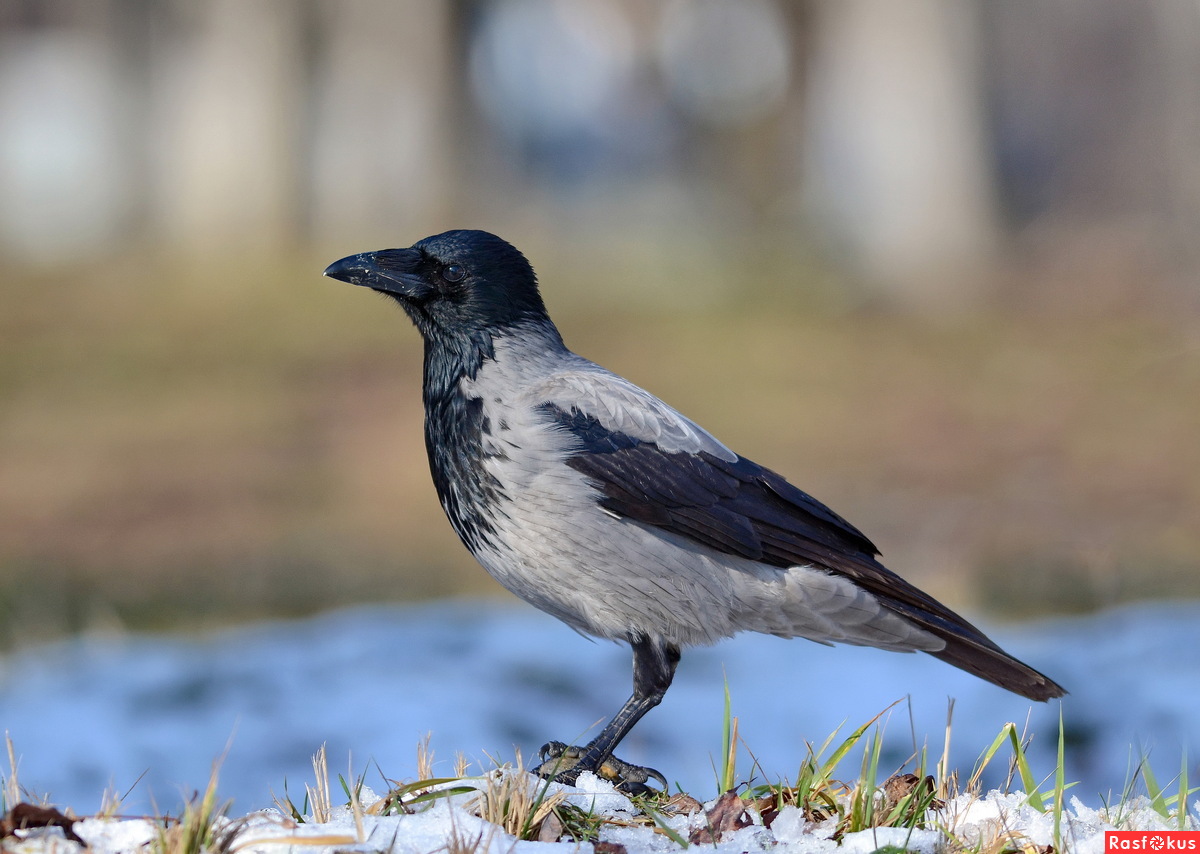 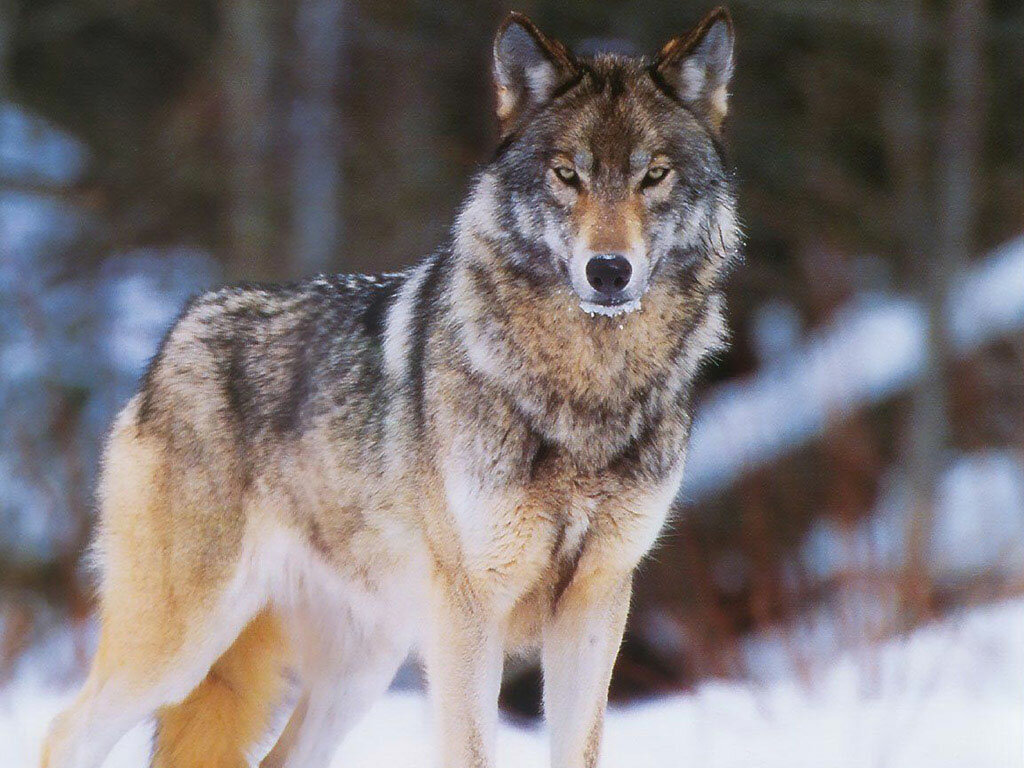 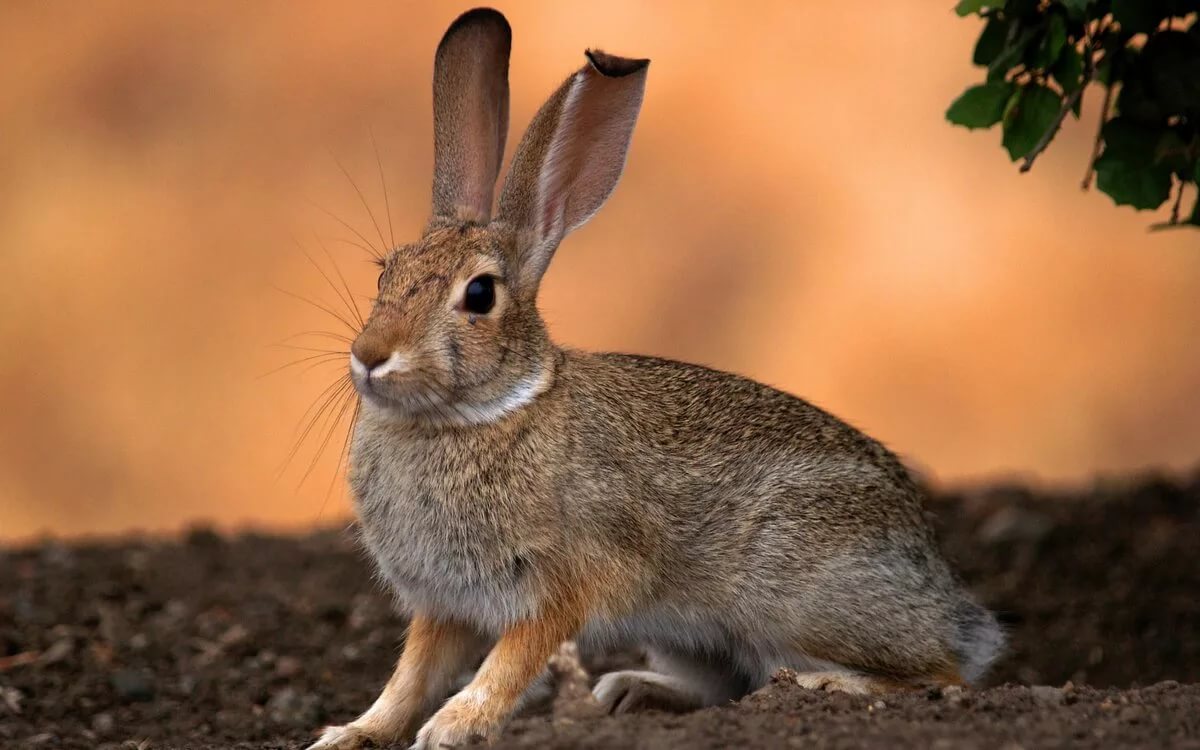 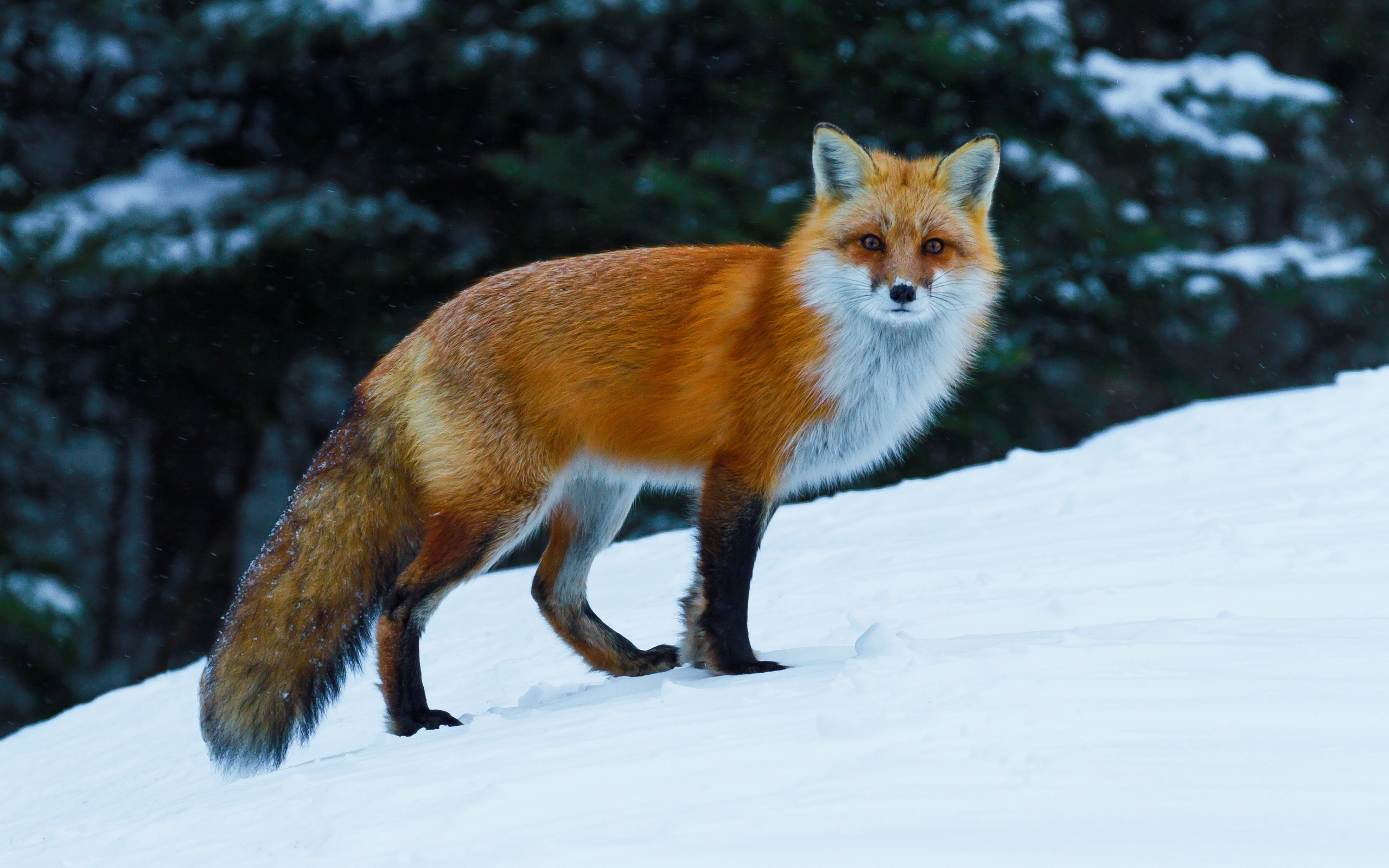 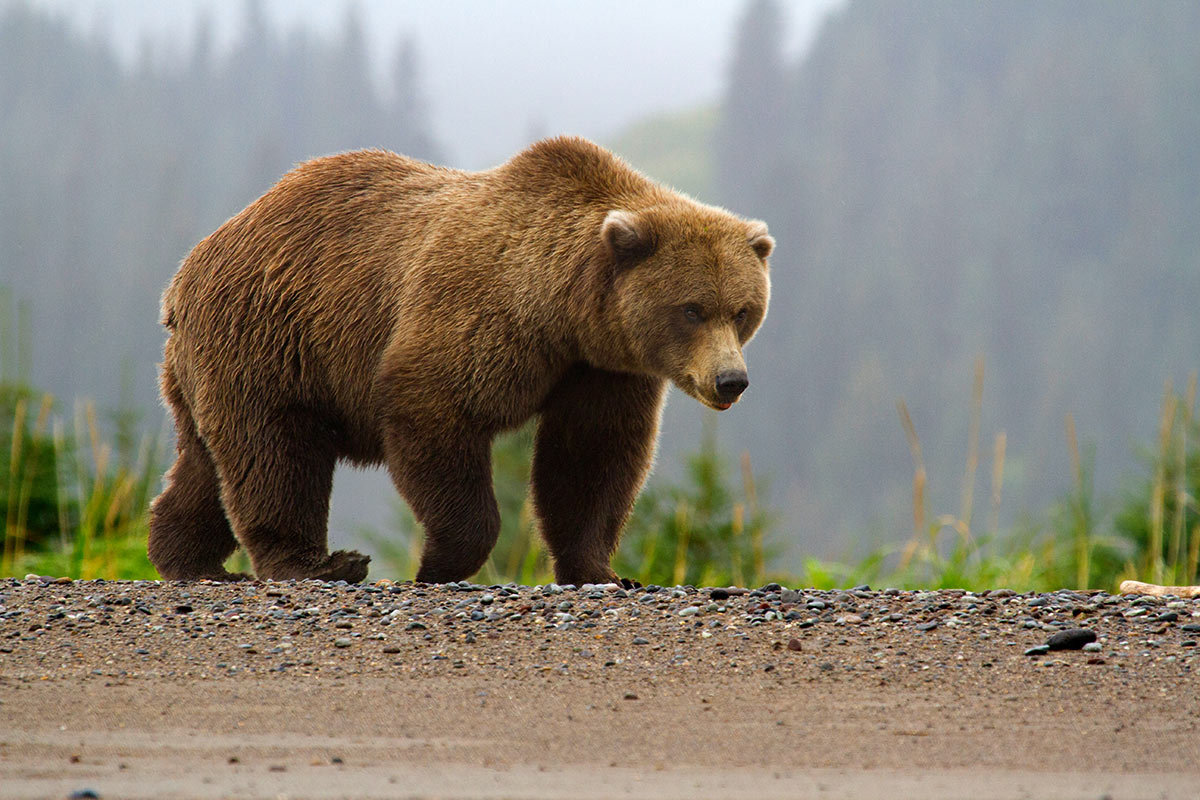 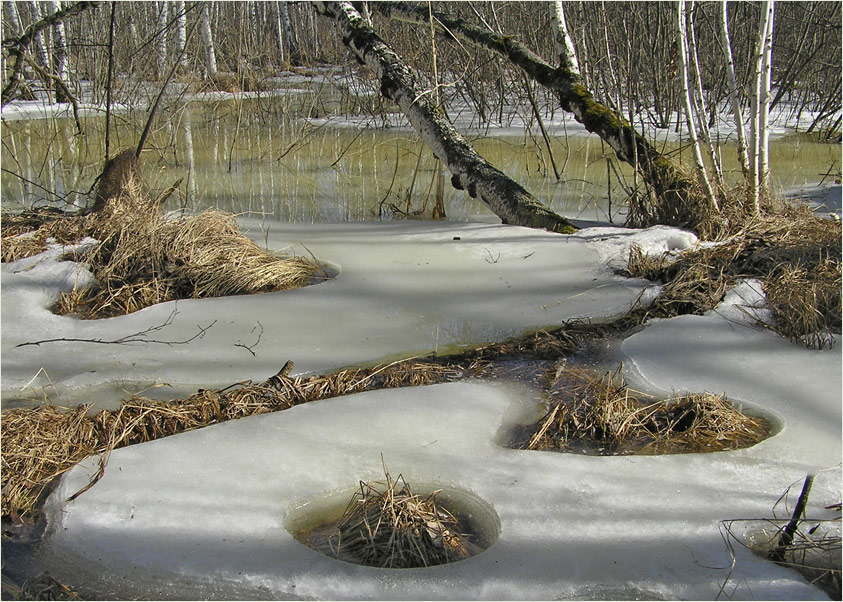 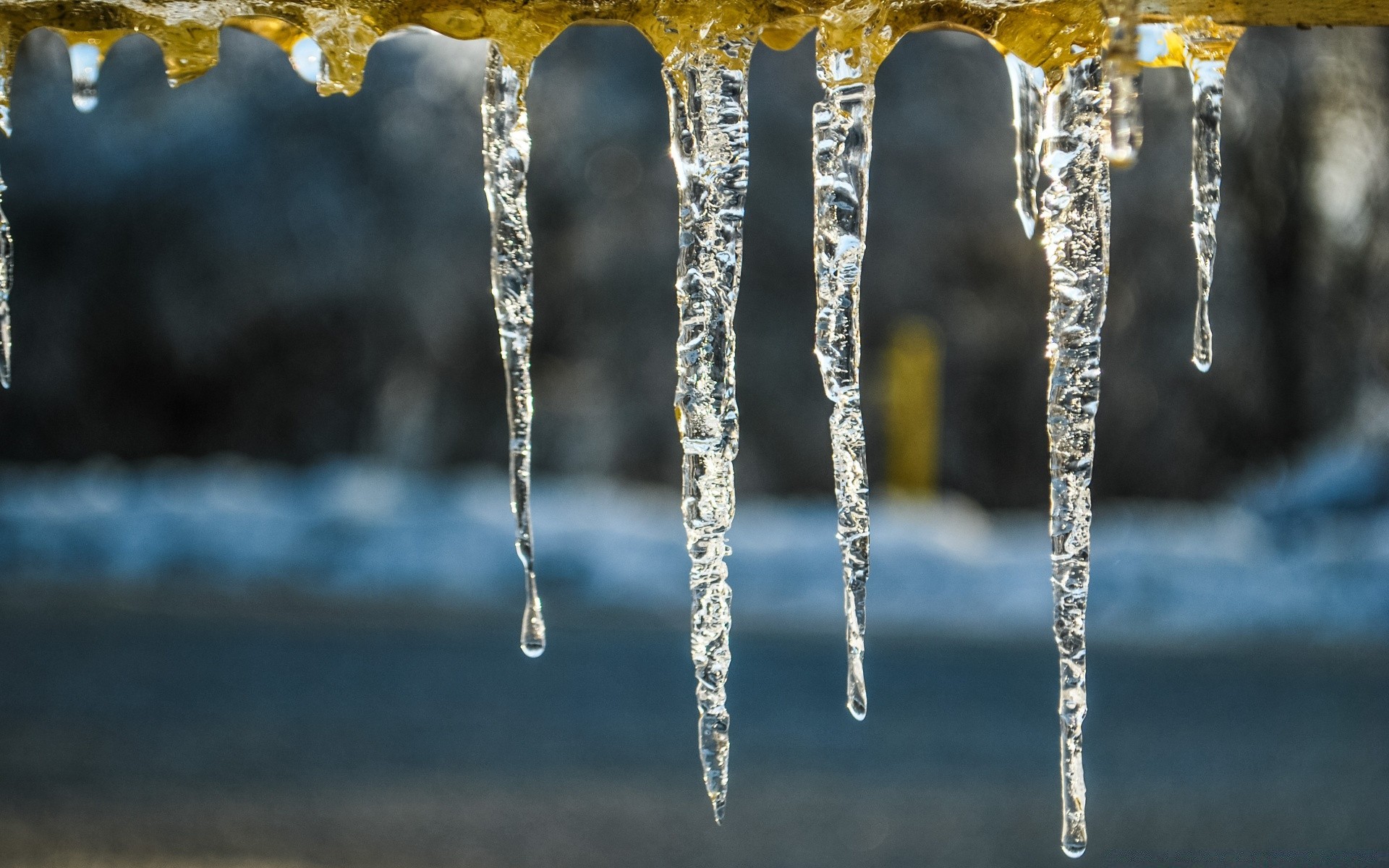 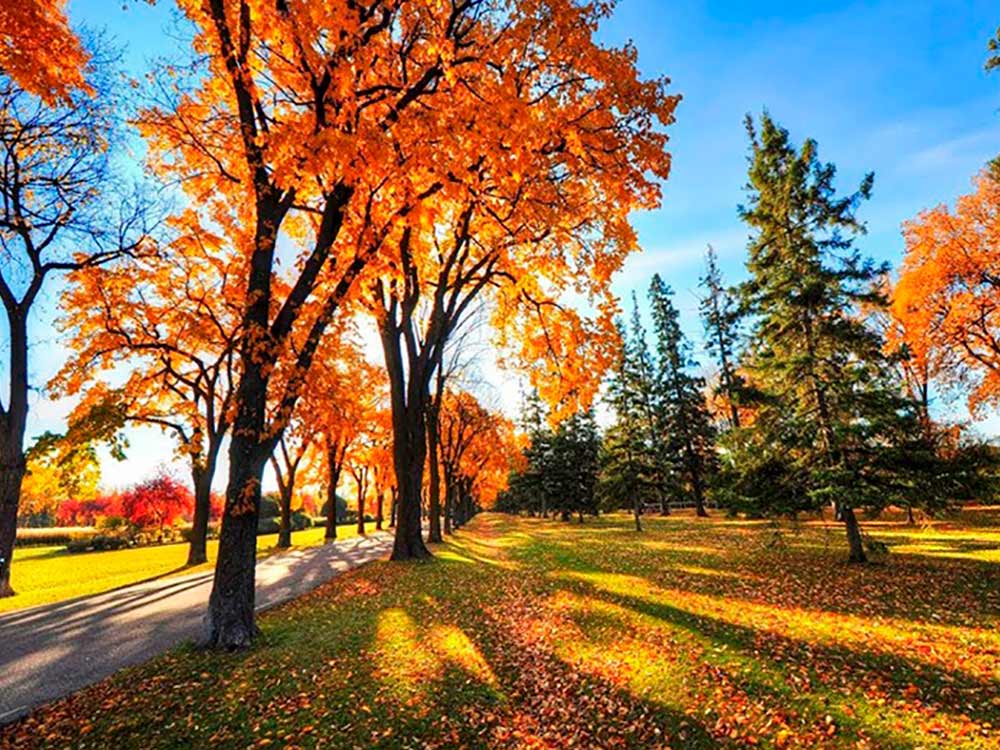 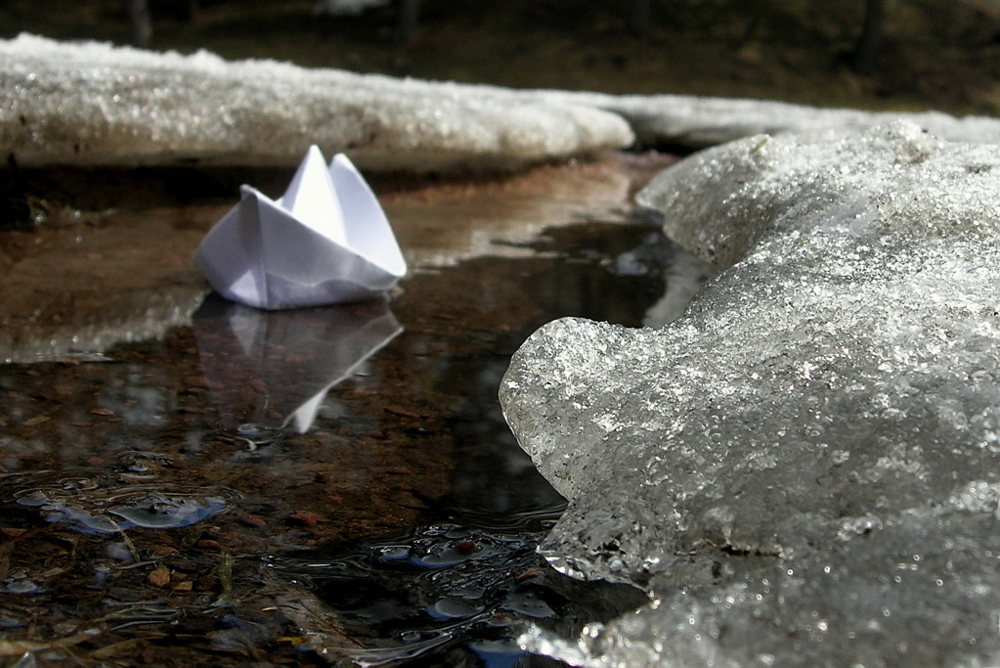 ЗАГАДКИ
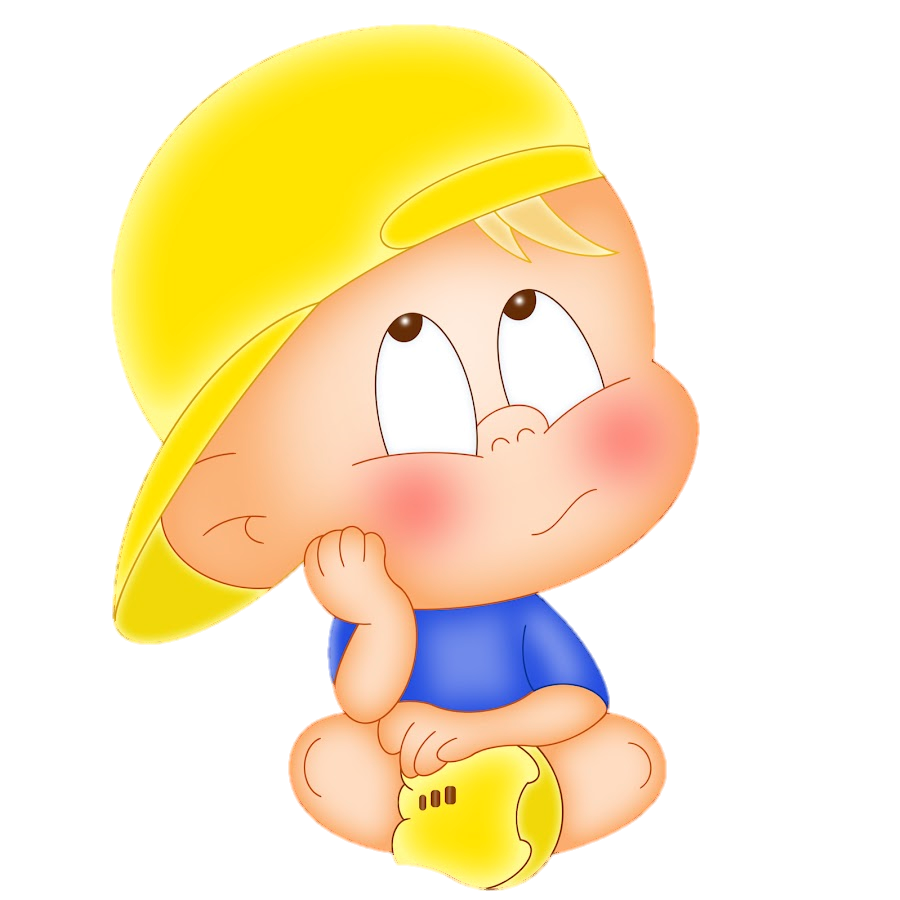 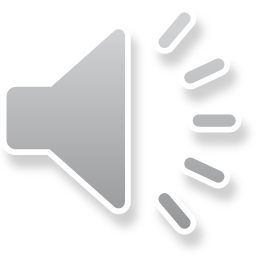 Рыхлый снег на солнце тает,
Ветерок в ветвях играет,
Звонче птичьи голоса
Значит, к нам  (весна)
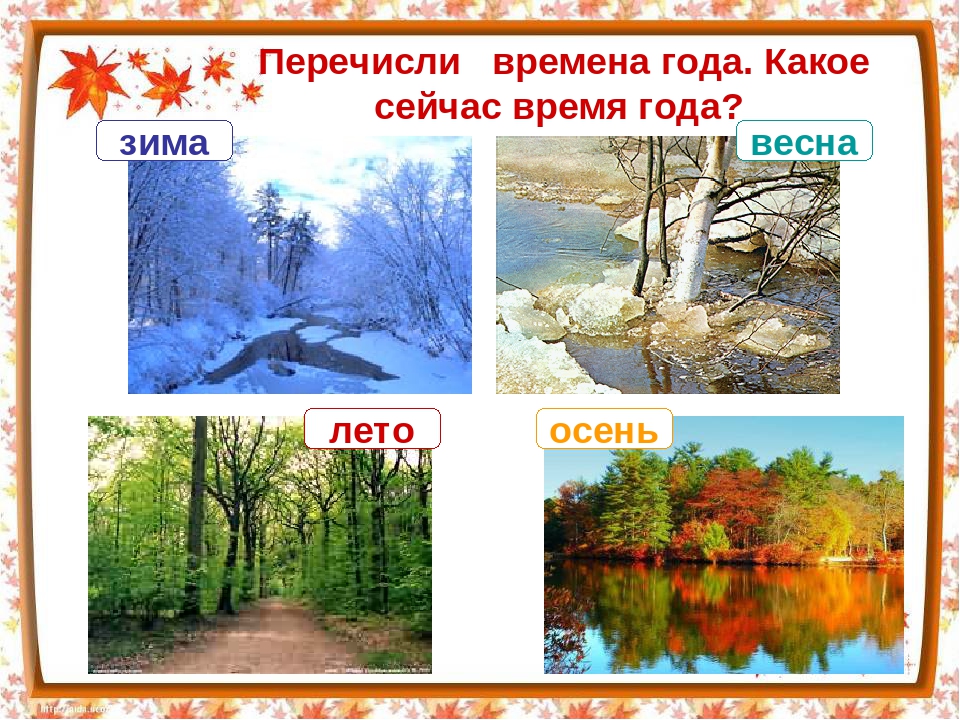 Весной зеленеет,
Из земли растет.
Осенью желтеет,
В стог сена идет. 
(трава)
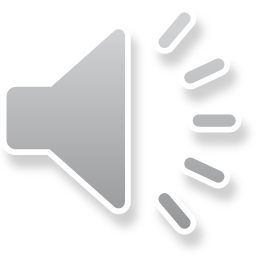 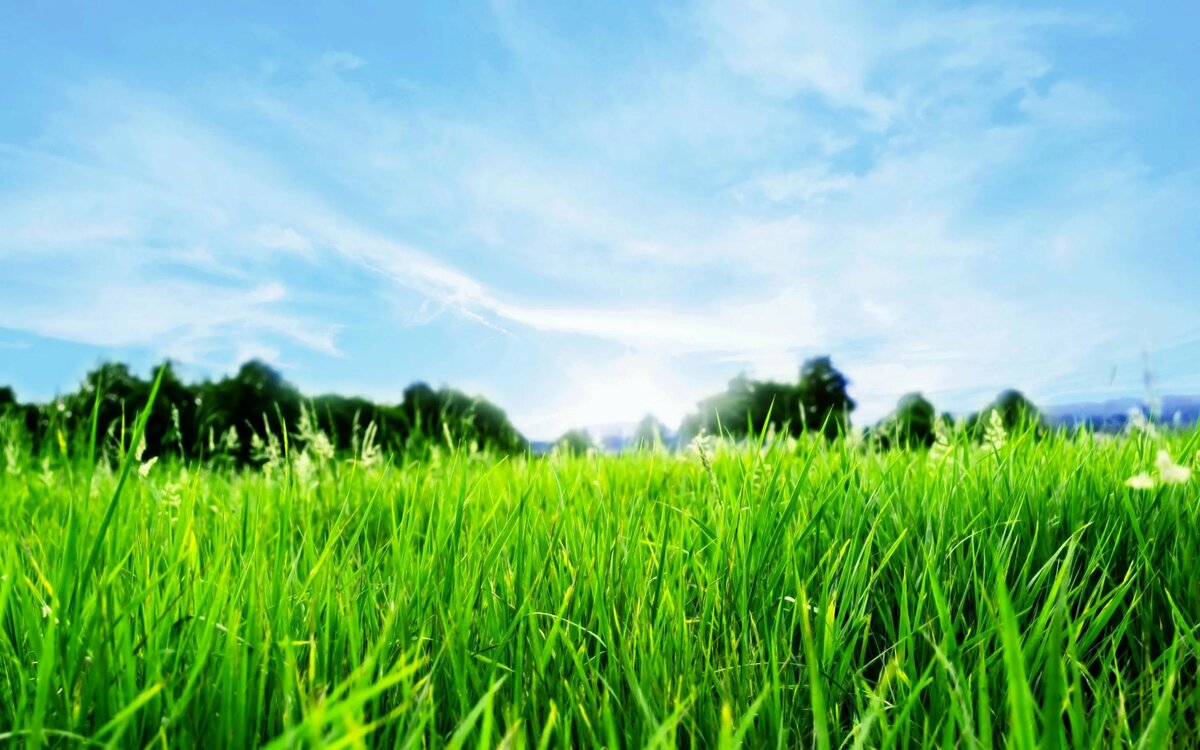 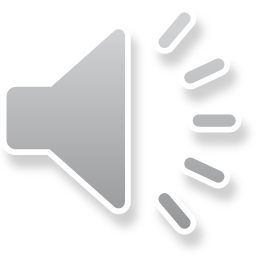 По весне деревья их распускают,
И на себя надевают,
А осенью снимают,
И на землю роняют. 
(листья)
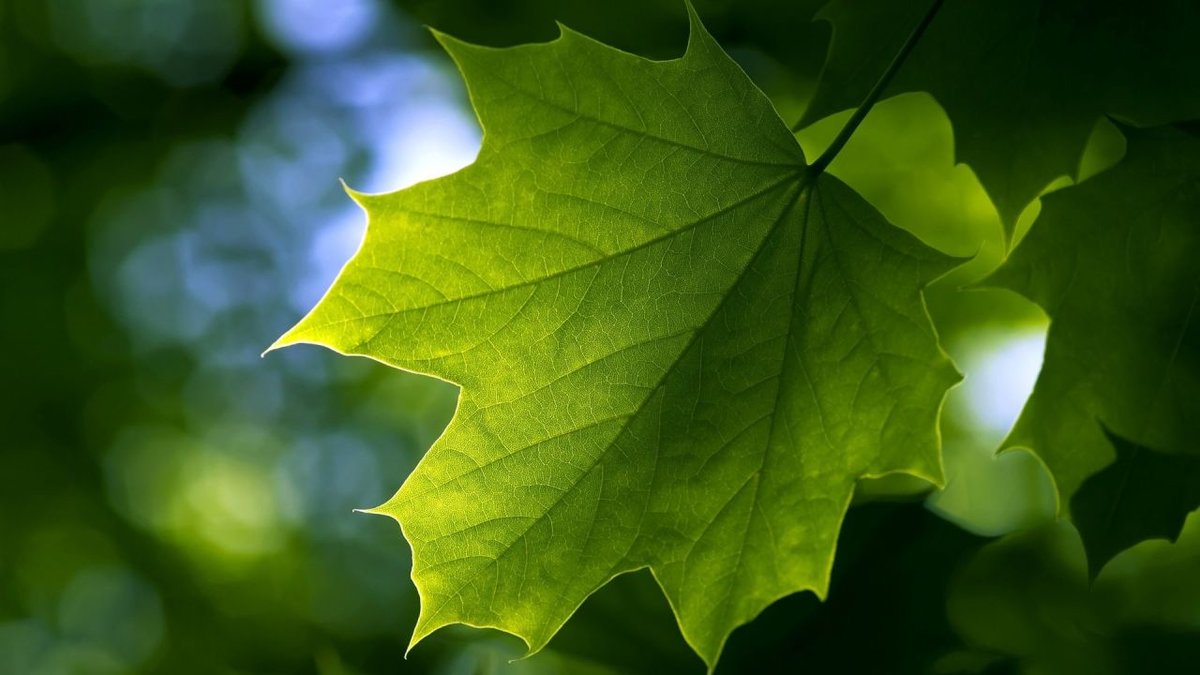 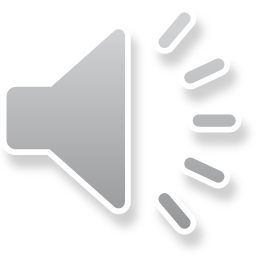 Ледяная, длинная,
Острие вершинное
Вниз направленно, к земле.
Плачет? – Знать, конец зиме. 
(сосулька)
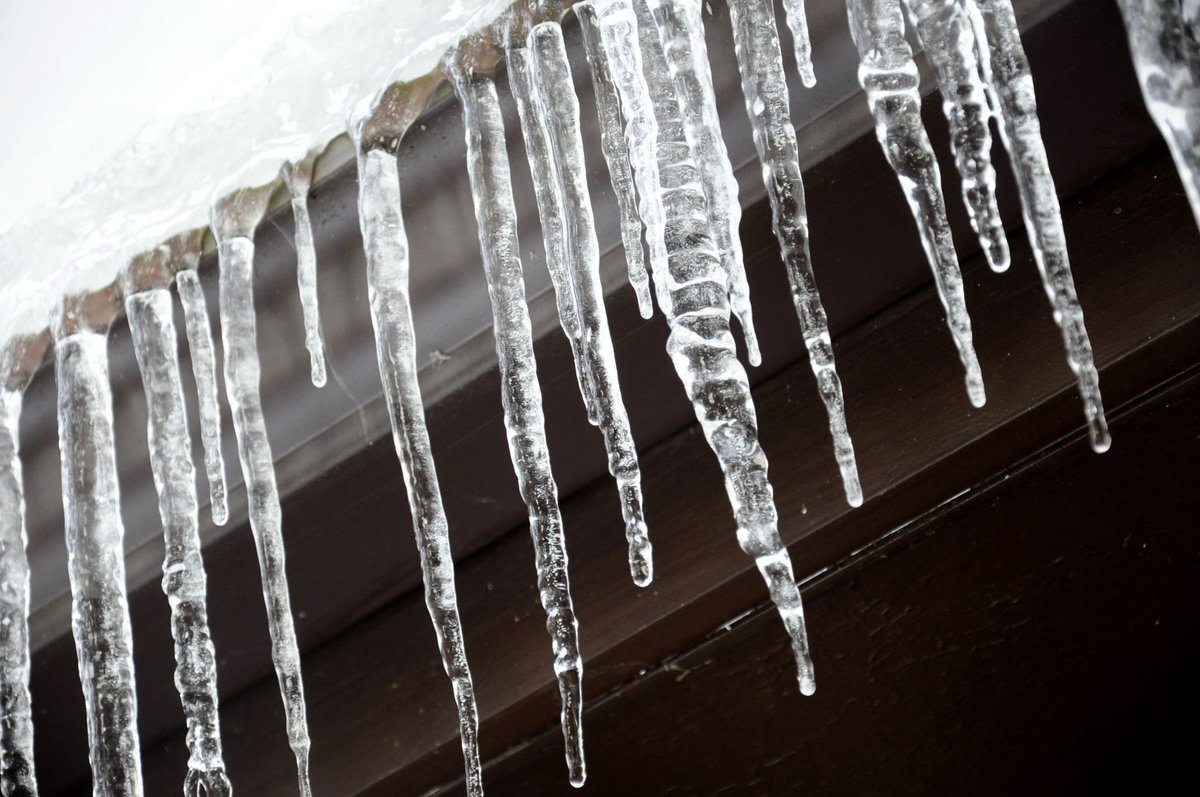 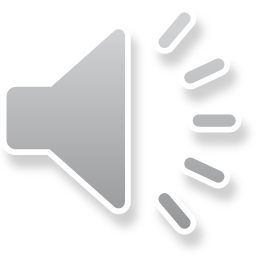 Снег в лесу. Сугробов много.
Но слышна синицы трель.
С крыши прямо на дорогу
Звонко капает
 (капель)
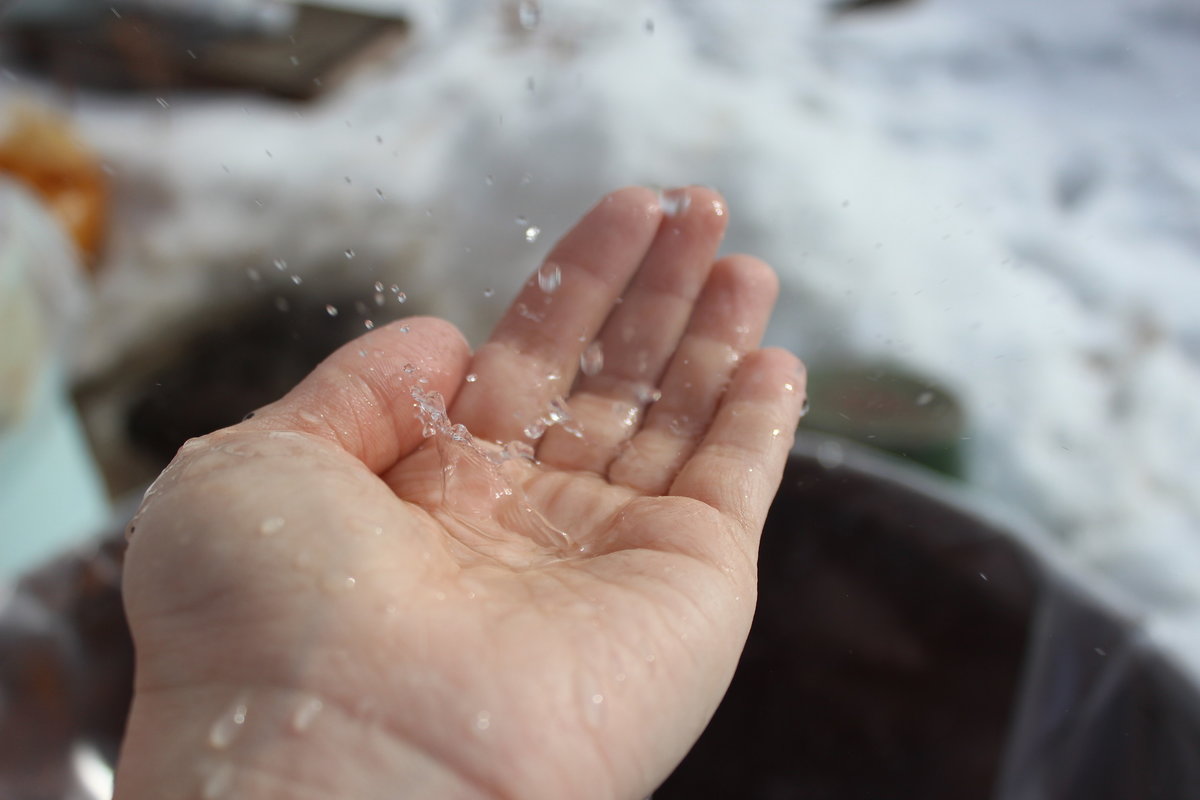 Что перепутал художник?
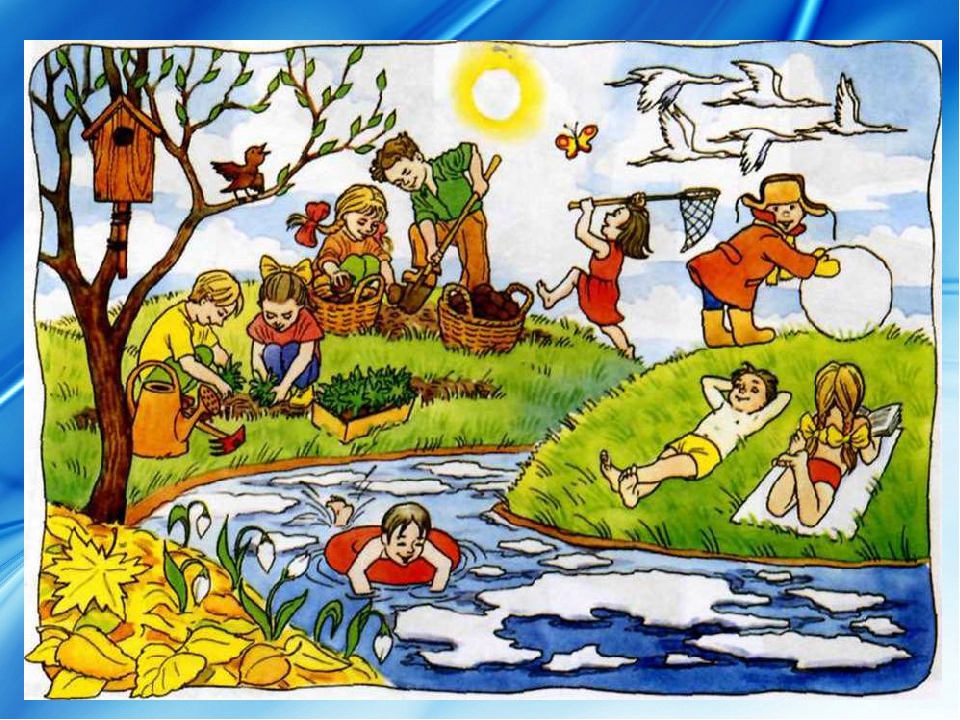 Молодец, ты заслужил весёлый танец!